Fundera och resonera
Noah kommer fram till att 		är lika med          .
Har Noah rätt eller fel? Förklara hur du tänker.
15 000
Jannike vet inte hur hon ska tänka när hon ska räkna 70 · 40. Förklara för henne hur hon kan tänka.
500
1.
2.
150
5
Hur förändras värdet av en siffra i ett tal, om siffran flyttar en position åt höger? Förklara med ett exempel.
3.
Bråket 	har ett värde som är mindre än 1 men större än 0,5.
4.
Visa att talet 0,14 ligger mitt emellan talen 0,08 och 0,2.
4
9
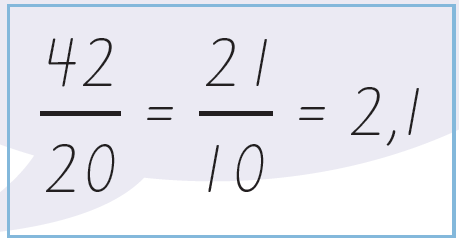 Semir räknar så här:
5.
a) Förklara hur du tror att Semir tänker.
b) Lös uppgiften med någon annan metod.
6.
a) Förklara hur du kan se att värdet är mindre än 1.
b) Förklara hur du kan se att värdet är större än 0,5.
Merit tror att 0,1 min är lika med 10 s medan Viktor säger att det är 6 s. Har någon av dem rätt? Förklara hur du tänker.
7.
a) Hur gör du om du ska ta reda på vilket av talen      och       som är störst?
8.
Visa att 200 ∙ 3,2 = 2 ∙ 320.
5
7
6
9
9.
Förklara hur du tror att Linda tänker när hon räknar så här:
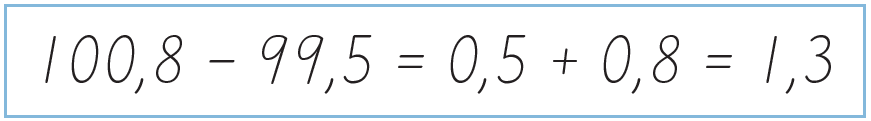 10.
b) Finns det fler sätt att göra det på? Förklara hur du tänker.